Syntax-Guided Synthesis
Rajeev Alur
Joint work with R.Bodik, G.Juniwal, M.Martin, 
M.Raghothaman, S.Seshia, R.Singh, 
A.Solar-Lezama, E.Torlak, A.Udupa
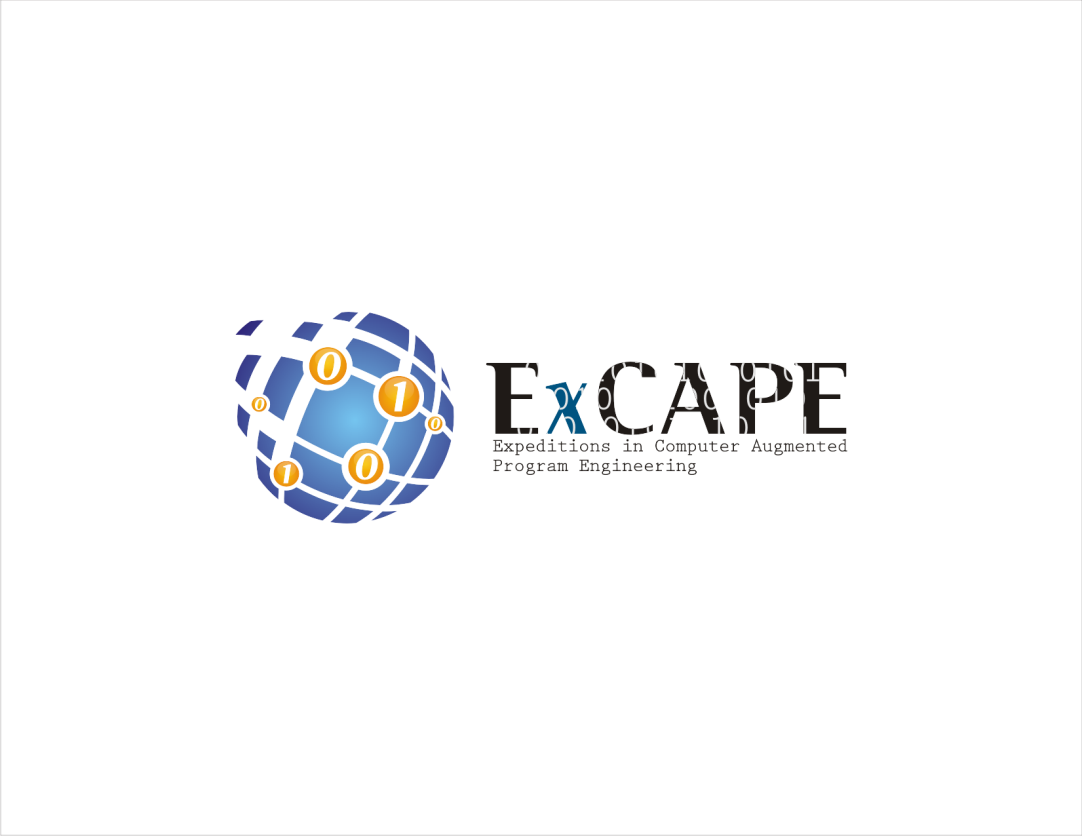 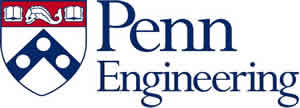 1
Talk Outline
Program Verification and SMT Solvers

 Motivation for Syntax-Guided Synthesis

 Formalization of SyGuS

 Solution Strategies

 Conclusions + SyGuS Competition
2
[Speaker Notes: Follow the wall and obstacle avoidance can be sequentially implemented]
Program Verification
Does a program P meet its specification j ?

Historical roots: Hoare logic for formalizing correctness of structured programs (late 1960s)

Early examples: sorting, graph algorithms

Provides calculus for pre/post conditions of structured programs
3
Sample Proof: Selection Sort
SelectionSort(int A[],n) {
  i1 :=0;
  while(i1 < n−1) {
    v1 := i1;
    i2 := i1 + 1;
    while (i2 < n) {
      if (A[i2]<A[v1])
        v1 := i2 ;
      i2++;
    }
    swap(A[i1], A[v1]);
    i1++;
  }
  return A;
}
Invariant:
∀k1,k2. 0≤k1<k2<n ∧
     k1<i1 ⇒ A[k1] ≤ A[k2]
Invariant:
i1<i2 ∧
i1≤v1<n ∧
(∀k1,k2. 0≤k1<k2<n ∧
   k1<i1 ⇒ A[k1] ≤ A[k2]) ∧
(∀k. i1≤k<i2 ∧
   k≥0 ⇒ A[v1] ≤ A[k])
post:  ∀k : 0 ≤ k <n ⇒ A[k] ≤ A[k + 1]
4
[Speaker Notes: The next several slides visualize a verification problem for a given program, in this case one that implements selection sort. The precondition, not shown, gives that n is length of A; the postcondition is given at the bottom of the slide: that each element of the array is in ascending order (and also that it is a permutation of the initial array, but this part is not shown).  The goal of verification is to prove that, given input that satisfies the precondition, running the program will always produce output that satisfies the postcondition.

Then we show how this same approach can be slightly generalized to synthesize most of the program, rather than verify it.  This is the PTS approach developed by Gulwani, Srivastava, and Foster.]
Towards Practical Program Verification
Focus on simpler verification tasks:
	Not full functional correctness, just absence of specific errors
	Success story: Array accesses are within bounds

Provide automation as much as possible
	Program verification is undecidable
	Programmer asked to give annotations when absolutely needed
	Consistency of annotations checked by SMT solvers

Use verification technology for synergistic tasks
  Directed testing
	Bug localization
5
Selection Sort: Array Access Correctness
SelectionSort(int A[],n) {
  i1 :=0;
  while(i1 < n−1) {
    v1 := i1;
    i2 := i1 + 1;
    while (i2 < n) {
      assert (0 ≤ i2 < n) & (0 ≤ v1 < n)
      if (A[i2]<A[v1])
        v1 := i2 ;
      i2++;
    }
    assert (0 ≤ i1 <n) & (0 ≤ v1 < n)
    swap(A[i1], A[v1]);
    i1++;
  }
  return A;
}
6
[Speaker Notes: The next several slides visualize a verification problem for a given program, in this case one that implements selection sort. The precondition, not shown, gives that n is length of A; the postcondition is given at the bottom of the slide: that each element of the array is in ascending order (and also that it is a permutation of the initial array, but this part is not shown).  The goal of verification is to prove that, given input that satisfies the precondition, running the program will always produce output that satisfies the postcondition.

Then we show how this same approach can be slightly generalized to synthesize most of the program, rather than verify it.  This is the PTS approach developed by Gulwani, Srivastava, and Foster.]
Selection Sort: Proving Assertions
SelectionSort(int A[],n) {
  i1 :=0;
  while(i1 < n−1) {
    v1 := i1;
    i2 := i1 + 1;
    while (i2 < n) {
      assert 0≤ i2<n & 0≤ v1<n
      if (A[i2]<A[v1])
        v1 := i2 ;
      i2++;
    }
    assert (0 ≤ i1 < n) & 0 ≤ v1<n
    swap(A[i1], A[v1]);
    i1++;
  }
  return A;
}
Check validity of formula

(i1 = 0) & (i1 < n-1) ⇒ (0 ≤ i1 <n)
And validity of formula

(0 ≤ i1 < n) & (i1’ = i1+1) & (i1’ < n-1)
	 ⇒ (0 ≤ i1’ < n)
7
[Speaker Notes: The next several slides visualize a verification problem for a given program, in this case one that implements selection sort. The precondition, not shown, gives that n is length of A; the postcondition is given at the bottom of the slide: that each element of the array is in ascending order (and also that it is a permutation of the initial array, but this part is not shown).  The goal of verification is to prove that, given input that satisfies the precondition, running the program will always produce output that satisfies the postcondition.

Then we show how this same approach can be slightly generalized to synthesize most of the program, rather than verify it.  This is the PTS approach developed by Gulwani, Srivastava, and Foster.]
Discharging Verification Conditions
Check validity of 
	(i1 = 0) & (i1 < n-1) ⇒ (0 ≤ i1 < n)

Reduces to checking satisfiability of
	(i1 = 0) & (i1 < n-1) & ~(0 ≤ i1 < n)

Core computational problem: checking satisfiability

Classical satisfiability: SAT 
	Boolean variables + Logical connectives 

SMT: Constraints over typed variables
	i1 and n are of type Integer or BitVector[32]
8
Fundamental Thm of CS: SAT is NP-complete (Cook, 1971)
	Canonical computationally intractable problem
	Driver for theoretical understanding of complexity

Enormous progress in scale of problems that can be solved
	Inference: Discover new constraints dynamically  
	Exhaustive search with pruning 
	Algorithm engineering: Exploit architecture  for speed-up

SAT solvers as the canonical computational hammer!
A Brief History of SAT
1960
DP
10 var
1994
Hannibal
 3k var
1996
GRASP
1k var
2002
Berkmin
10k var
1988
SOCRATES
 300 var
1996
Stålmarck
 1000 var
1986
BDDs
 100 var
1992
GSAT
 300 var
2001
Chaff
10k var
2005
MiniSAT
20k var
1952
Quine
 10 var
1962
DLL
 10 var
1996
SATO
1k var
9
SMT: Satisfiability Modulo Theories
Computational problem: Find a satisfying assignment to a formula

Boolean + Int types, logical connectives, arithmetic operators
Bit-vectors + bit-manipulation operations in C
Boolean + Int types, logical/arithmetic ops + Uninterpreted functs

“Modulo Theory”: Interpretation for symbols is fixed

Can use specialized algorithms (e.g. for arithmetic constraints)

Progress in improved SMT solvers
Little Engines of Proof

	SAT; Linear arithmetic; Congruence closure
10
SMT Success StorySMT Solvers 		Verification Tools
CBMC
SAGE
VCC
Spec#
SMT-LIB Standardized Interchange Format (smt-lib.org)
	Problem classification + Benchmark repositories
	LIA, LIA_UF, LRA, QF_LIA, …
	
+ Annual Competition (smt-competition.org)
Z3
Yices
CVC4
MathSAT5
11
Talk Outline
Motivation for Syntax-Guided Synthesis

 Formalization of SyGuS

 Solution Strategies

 Conclusions + SyGuS Competition
12
[Speaker Notes: Follow the wall and obstacle avoidance can be sequentially implemented]
Program Synthesis
Classical: Mapping a high-level (e.g. logical) specification to an executable implementation

Benefits of synthesis:
Make programming easier: Specify “what” and not “how”
Eliminate costly gap between programming and verification

Deductive program synthesis:  Constructive proof of Exists f. j
13
Verification 		Synthesis
Program Verification:
    Does P meet spec j ?
Program Synthesis:
    Find P that meets spec j
SMT:
   Is j satisfiable ?
Syntax-Guided Synthesis
SMT-LIB/SMT-COMP
   Standard API
   Solver competition
Plan for SyGuS-comp
14
Superoptimizing Compiler
Given a program P, find a “better” equivalent program P’
multiply (x[1,n], y[1,n]) {
   x1 = x[1,n/2];
   x2 = x[n/2+1, n];
   y1 = y[1, n/2];
   y2 = y[n/2+1, n];
   a = x1 * y1;
   b = shift( x1 * y2, n/2);
   c = shift( x2 * y1, n/2);
   d = shift( x2 * y2, n);
   return ( a + b + c + d)
}
Replace with equivalent code with only 3 multiplications
15
Automatic Invariant Generation
SelectionSort(int A[],n) {
  i1 :=0;
  while(i1 < n−1) {
    v1 := i1;
    i2 := i1 + 1;
    while (i2 < n) {
      if (A[i2]<A[v1])
        v1 := i2 ;
      i2++;
    }
    swap(A[i1], A[v1]);
    i1++;
  }
  return A;
}
Invariant: ?
Invariant: ?
post:  ∀k : 0 ≤k<n ⇒ A[k]≤A[k + 1]
16
[Speaker Notes: The next several slides visualize a verification problem for a given program, in this case one that implements selection sort. The precondition, not shown, gives that n is length of A; the postcondition is given at the bottom of the slide: that each element of the array is in ascending order (and also that it is a permutation of the initial array, but this part is not shown).  The goal of verification is to prove that, given input that satisfies the precondition, running the program will always produce output that satisfies the postcondition.

Then we show how this same approach can be slightly generalized to synthesize most of the program, rather than verify it.  This is the PTS approach developed by Gulwani, Srivastava, and Foster.]
Template-based Automatic Invariant Generation
SelectionSort(int A[],n) {
  i1 :=0;
  while(i1 < n−1) {
    v1 := i1;
    i2 := i1 + 1;
    while (i2 < n) {
      if (A[i2]<A[v1])
        v1 := i2 ;
      i2++;
    }
    swap(A[i1], A[v1]);
    i1++;
  }
  return A;
}
Invariant:
∀k1,k2. ? ∧ ?
Invariant:
? ∧ ? ∧
(∀k1,k2. ? ∧ ?) ∧ (∀k. ? ∧ ?)
Constraint solver
post:  ∀k : 0 ≤k<n ⇒ A[k]≤A[k + 1]
17
[Speaker Notes: The next several slides visualize a verification problem for a given program, in this case one that implements selection sort. The precondition, not shown, gives that n is length of A; the postcondition is given at the bottom of the slide: that each element of the array is in ascending order (and also that it is a permutation of the initial array, but this part is not shown).  The goal of verification is to prove that, given input that satisfies the precondition, running the program will always produce output that satisfies the postcondition.

Then we show how this same approach can be slightly generalized to synthesize most of the program, rather than verify it.  This is the PTS approach developed by Gulwani, Srivastava, and Foster.]
Template-based Automatic Invariant Generation
SelectionSort(int A[],n) {
  i1 :=0;
  while(i1 < n−1) {
    v1 := i1;
    i2 := i1 + 1;
    while (i2 < n) {
      if (A[i2]<A[v1])
        v1 := i2 ;
      i2++;
    }
    swap(A[i1], A[v1]);
    i1++;
  }
  return A;
}
Invariant:
∀k1,k2. 0≤k1<k2<n ∧
     k1<i1 ⇒ A[k1]≤A[k2]
Invariant:
i1<i2 ∧
i1≤v1<n ∧
(∀k1,k2. 0≤k1<k2<n ∧
   k1<i1 ⇒ A[k1]≤A[k2]) ∧
(∀k. i1≤k<i2 ∧
   k≥0 ⇒ A[v1]≤A[k])
post:  ∀k : 0 ≤k<n ⇒ A[k]≤A[k + 1]
18
[Speaker Notes: The next several slides visualize a verification problem for a given program, in this case one that implements selection sort. The precondition, not shown, gives that n is length of A; the postcondition is given at the bottom of the slide: that each element of the array is in ascending order (and also that it is a permutation of the initial array, but this part is not shown).  The goal of verification is to prove that, given input that satisfies the precondition, running the program will always produce output that satisfies the postcondition.

Then we show how this same approach can be slightly generalized to synthesize most of the program, rather than verify it.  This is the PTS approach developed by Gulwani, Srivastava, and Foster.]
Parallel Parking by Sketching				Ref: Chaudhuri, Solar-Lezama (PLDI 2010)
Err = 0.0;
for(t = 0; t<T; t+=dT){
  if(stage==STRAIGHT){
    if(t > ??) stage= INTURN;       
  }
  if(stage==INTURN){
    car.ang = car.ang - ??;
    if(t > ??) stage= OUTTURN;
  }
  if(stage==OUTTURN){
    car.ang = car.ang + ??;
    if(t > ??) break;
  }
  simulate_car(car);
  Err += check_collision(car);
}
Err += check_destination(car);
When to start turning?
Backup straight
How much to turn?
Turn
Straighten
19
[Speaker Notes: This is an example application of sketch: the synthesize hybrid controllers.  In this case, the controller performs parallel parking.  The ?? are holes to be filled in by the synthesizer.]
Autograder: Feedback on Programming Homeworks						Singh et al (PLDI 2013)
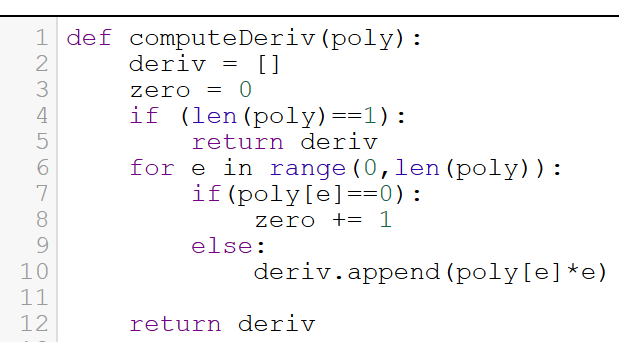 Student Solution P
+ Reference Solution R
+ Error Model
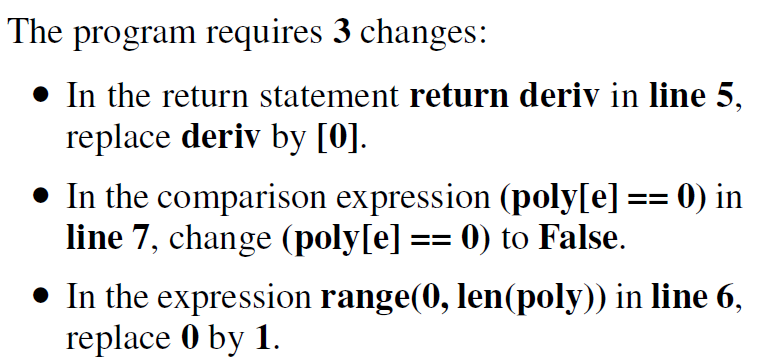 Find min no of edits to P so as to make it equivalent to R
20
FlashFill: Programming by Examples					Ref: Gulwani (POPL 2011)
Infers desired Excel macro program
Iterative: user gives examples and corrections
Being incorporated in next version of Microsoft Excel
21
Talk Outline
Formalization of SyGuS

 Solution Strategies

 Conclusions + SyGuS Competition
22
[Speaker Notes: Follow the wall and obstacle avoidance can be sequentially implemented]
Syntax-Guided Program Synthesis
Core computational problem: Find a program P such that
	1. P is in a set E of programs (syntactic constraint)
	2. P satisfies spec j (semantic constraint)

Common theme to many recent efforts
Sketch (Bodik, Solar-Lezama et al)
FlashFill (Gulwani et al)
Super-optimization (Schkufza et al)
Invariant generation (Many recent efforts…)
TRANSIT for protocol synthesis (Udupa et al)
Oracle-guided program synthesis (Jha et al)
Implicit programming: Scala^Z3 (Kuncak et al)
Auto-grader (Singh et al)

But no way to share benchmarks and/or compare solutions
23
Syntax-Guided Synthesis (SyGuS) Problem
Fix a background theory T: fixes types and operations

Function to be synthesized: name f along with its type
	General case: multiple functions to be synthesized

Inputs to SyGuS problem:
Specification j 
	Typed formula using symbols in T +  symbol f 
Set E of expressions given by a context-free grammar
	Set of candidate expressions that use symbols in T

Computational problem: 
	Output e in E such that j[f/e] is valid (in theory T)
24
SyGuS Example
Theory QF-LIA
	Types: Integers and Booleans
	Logical connectives, Conditionals, and Linear arithmetic
	Quantifier-free formulas

Function to be synthesized  f (int x, int y) : int

Specification: (x ≤ f(x,y)) & (y ≤ f(x,y)) & (f(x,y) = x | f(x,y) = y)

Candidate Implementations: Linear expressions
	LinExp := x | y | Const | LinExp + LinExp | LinExp - LinExp

No solution exists
25
SyGuS Example
Theory QF-LIA

Function to be synthesized: f (int x, int y) : int

Specification: (x ≤ f(x,y)) & (y ≤ f(x,y)) & (f(x,y) = x | f(x,y) = y)

Candidate Implementations: Conditional expressions with comparisons

	Term := x | y | Const | If-Then-Else (Cond, Term, Term)
	Cond := Term <= Term | Cond & Cond | ~ Cond | (Cond)

Possible solution:
	If-Then-Else (x ≤ y,  y, x)
26
Let Expressions and Auxiliary Variables
Synthesized expression maps directly to a straight-line program

Grammar derivations correspond to expression parse-trees
	
How to capture common subexpressions (which map to aux vars) ?

Solution: Allow “let” expressions 

Candidate-expressions for a function f(int x, int y) : int
	T := (let [z = U] in  z + z)
	U := x | y | Const | (U) | U + U | U*U
27
Optimality
Specification for f(int x) : int
	x ≤ f(x) &  -x ≤ f(x)

Set E of implementations: Conditional linear expressions 

Multiple solutions are possible
	If-Then-Else (0 ≤ x , x, 0)
	If-Then-Else (0 ≤ x , x, -x)

Which solution should we prefer? 
	Need a way to rank solutions (e.g. size of parse tree)
28
Invariant Generation as SyGuS
bool x, y, z
int  a, b, c

  while( Test ) {
    loop-body
    ….

}
Goal: Find inductive loop invariant automatically
Function to be synthesized
	  Inv (bool x, bool z, int a, int b) : bool
Compile loop-body into a logical predicate
    	Body(x,y,z,a,b,c, x’,y’,z’,a’,b’,c’)
Specification:
	  Inv & Body & Test’ ⇒ Inv’
Template for set of candidate invariants
       Term := a | b | Const | Term + Term | If-Then-Else (Cond, Term, Term)
        Cond := x | z | Cond & Cond | ~ Cond | (Cond)
29
Program Optimization as SyGuS
Type matrix: 2x2 Matrix with Bit-vector[32] entries
	Theory: Bit-vectors with arithmetic

Function to be synthesized f(matrix A, B) : matrix

Specification: f(A,B) is matrix product
	f(A,B)[1,1] = A[1,1]*B[1,1] + A[1,2]*B[2,1]
	…

Set of candidate implementations
	Expressions with at most 7 occurrences of *
	Unrestricted use of +
	let expressions allowed
30
Program Sketching as SyGuS
Sketch programming system
	C program P with ?? (holes)
	Find expressions for holes so as to satisfy assertions

Each hole corresponds to a separate function symbol

Specification: P with holes filled in satisfies assertions
	Loops/recursive calls in P need to be unrolled fixed no of times

Set of candidate implementations for each hole:
	All type-consistent expressions

Not yet explored: 
	How to exploit flexibility of separation betn syntactic and 
	semantic constraints for computational benefits?
31
Talk Outline
Solution Strategies

 Conclusions + SyGuS Competition
32
[Speaker Notes: Follow the wall and obstacle avoidance can be sequentially implemented]
Solving SyGuS
Is SyGuS same as solving SMT formulas with quantifier alternation?

SyGuS can sometimes be reduced to Quantified-SMT, but not always
Set E is all linear expressions over input vars x, y
	SyGuS reduces to Exists a,b,c. Forall X. j [ f/ ax+by+c]
Set E is all conditional expressions
	SyGuS cannot be reduced to deciding a formula in LIA

Syntactic structure of the set E of candidate implementations can be used effectively by a solver

Existing work on solving Quantified-SMT formulas suggests solution strategies for SyGuS
33
SyGuS as Active Learning
Initial examples I
Candidate
Expression
Learning 
Algorithm
Verification 
Oracle
Counterexample
Fail
Success
Concept class: Set E of expressions

Examples: Concrete input values
34
Counter-Example Guided Inductive Synthesis
Concrete inputs I for learning f(x,y) = { (x=a,y=b),  (x=a’,y=b’), ….}

Learning algorithm proposes candidate expression e such that j[f/e] holds for all values in I

Check if j [f/e] is valid for all values using SMT solver

If valid, then stop and return e

If not, let (x=a, y=b, ….) be a counter-example (satisfies ~ j[f/e])

Add (x=a, y=b) to tests I  for next iteration
35
CEGIS Example
Specification: (x ≤ f(x,y)) & (y ≤ f(x,y)) & (f(x,y) = x | f(x,y) = y)

Set E: All expressions built from x,y,0,1, Comparison, +, If-Then-Else
Examples = { }
Candidate
f(x,y) = x
Learning
Algorithm
Verification 
Oracle
Example
(x=0, y=1)
36
CEGIS Example
Specification: (x ≤ f(x,y)) & (y ≤ f(x,y)) & (f(x,y) = x | f(x,y) = y)

Set E: All expressions built from x,y,0,1, Comparison, +, If-Then-Else
Examples = 
{(x=0, y=1) }
Candidate
f(x,y) = y
Learning
Algorithm
Verification 
Oracle
Example
(x=1, y=0)
37
CEGIS Example
Specification: (x ≤ f(x,y)) & (y ≤ f(x,y)) & (f(x,y) = x | f(x,y) = y)

Set E: All expressions built from x,y,0,1, Comparison, +, If-Then-Else
Examples = 
{(x=0, y=1) 
 (x=1, y=0)
 (x=0, y=0)
 (x=1, y=1)}
Candidate
ITE (x ≤ y, y,x)
Learning
Algorithm
Verification 
Oracle
Success
38
SyGuS Solutions
CEGIS approach (Solar-Lezama, Seshia et al)

Related work: Similar strategies for solving quantified formulas and invariant generation

Coming up: Learning strategies based on:
Enumerative (search with pruning): Udupa et al (PLDI’13)
Symbolic (solving constraints): Gulwani et al (PLDI’11)
Stochastic (probabilistic walk): Schkufza et al (ASPLOS’13)
39
Enumerative Learning
Find an expression consistent with a given set of concrete examples

Enumerate expressions in increasing size, and evaluate each expression on all concrete inputs to check consistency

Key optimization for efficient pruning of search space:
Expressions e1 and e2 are equivalent if e1(a,b)=e2(a,b) on all concrete values (x=a,y=b) in Examples 
(x+y) and (y=x) always considered equivalent
If-Then-Else (0 ≤ x, e1, e2) considered equivalent to e1 if in current set of Examples x has only non-negative values
Only one representative among equivalent subexpressions needs to be considered for building larger expressions

Fast and robust for learning expressions with ~ 15 nodes
40
Symbolic Learning
Use a constraint solver for both the synthesis and verification steps
Each production in the grammar is thought of as a component.
	Input and Output ports of every component are typed.
Term
Cond
Term
ITE
>=
+
Term
Cond
Term
Term
Term
Term
Term
Term
Term
Term
Term
0
1
x
y
A well-typed loop-free program comprising these component corresponds to an expression DAG from the grammar.
41
Symbolic Learning
Start with a library consisting of some number of occurrences of each component.
n1
n2
n3
n4
n5
n6
n7
n8
n9
n10
Synthesis Constraints:
Shape is a DAG, Types are consistent
Spec j[f/e] is satisfied on every concrete input values in Examples
x
x
y
y
0
1
+
+
>=
ITE
Use an SMT solver (Z3) to find a satisfying solution.
If synthesis fails, try increasing the number of occurrences of components in the library in an outer loop
42
Stochastic Learning
Idea: Find desired expression e by probabilistic walk on graph where nodes are expressions and edges capture single-edits

Metropolis-Hastings Algorithm: Given a probability distribution P over domain X, and an ergodic Markov chain over X, samples from X

Fix expression size n. 
X is the set of expressions En of size n. 
P(e) ∝ Score(e) (“Extent to which e meets the spec φ”)

For a given set I of concrete inputs, Score(e) = exp( - 0.5 Wrong(e)), where Wrong(e) = No of examples in I for which ~ j [f/e]

Score(e) is large when Wrong(e) is small. Expressions e with Wrong(e) = 0 more likely to be chosen in the limit than any other expression
43
Stochastic Learning
Initial candidate expression e sampled uniformly from En

When Score(e) = 1, return e

Pick node v in parse tree of e uniformly at random. Replace subtree rooted at e with subtree of same size, sampled uniformly
e
e’
+
+
z
+
z
-
With probability min{ 1, Score(e’)/Score(e) }, replace e with e’

Outer loop responsible for updating expression size n
y
x
1
z
44
Benchmarks and Implementation
Prototype implementation of Enumerative/Symbolic/Stochastic CEGIS

Benchmarks:
Bit-manipulation programs from Hacker’s delight
Integer arithmetic: Find max, search in sorted array
Challenge problems such as computing Morton’s number

Multiple variants of each benchmark by varying grammar

Results are not conclusive as implementations are unoptimized, but offers first opportunity to compare solution strategies
45
Evaluation: Integer Benchmarks
46
Evaluation 2: Bit-Vector Benchmarks
47
Evaluation 3: Hacker’s Delight Benchmarks
48
Evaluation Summary
Enumerative CEGIS has best performance, and solves many benchmarks within seconds
	Potential problem: Synthesis of complex constants

Symbolic CEGIS is unable to find answers on most benchmarks
	Caveat: Sketch succeeds on many of these

Choice of grammar has impact on synthesis time
	When E is set of all possible expressions, solvers struggle

None of the solvers succeed on some benchmarks
	Morton constants, Search in integer arrays of size > 4

Bottomline: Improving solvers is a great opportunity for research !
49
Talk Outline
Conclusions + SyGuS Competition
50
[Speaker Notes: Follow the wall and obstacle avoidance can be sequentially implemented]
SyGuS Recap
Contribution: Formalization of syntax-guided synthesis problem
	Not language specific such as Sketch, Scala^Z3,…
	Not as low-level as (quantified) SMT

Advantages compared to classical synthesis
Set E can be used to restrict search (computational benefits)
Programmer flexibility: Mix of specification styles
Set E can restrict implementation for resource optimization
Beyond deductive solution strategies: Search, inductive inference	
Prototype implementation of 3 solution strategies

Initial set of benchmarks and evaluation
51
From SMT-LIB to SyGuS Input Format
(set-logic LIA) 
(synth-fun max2 ((x Int) (y Int)) Int 
     ((Start Int (x y 0 1 
	                    (+ Start Start) 
	                    (- Start Start) 
			    (ite StartBool Start Start))) 
	   (StartBool Bool ((and StartBool StartBool) 
		                           (or StartBool StartBool) 
	                             (not StartBool) 
	                             (<= Start Start)))) 
 (declare-var x Int) 
 (declare-var y Int) 
 (constraint (>= (max2 x y) x)) 
 (constraint (>= (max2 x y) y)) 
 (constraint (or (= x (max2 x y)) (= y (max2 x y)))) 
 (check-synth)
52
Plan for SyGuS-Comp
Proposed competition of SyGuS solvers at FLoC, July 2014

Organizers: Alur, Fisman (Penn) and Singh, Solar-Lezama (MIT)

Website: excape.cis.upenn.edu/Synth-Comp.html

Mailing list: synthlib@cis.upenn.edu

Call for participation:
Join discussion to finalize synth-lib format and competition format
Contribute benchmarks
Build a SyGuS solver
53
SyGuS Solvers 		Synthesis Tools
Programming
by examples
Program
optimization
Program
sketching
Invariant
generation
SyGuS Standardized Interchange Format
	Problem classification + Benchmark repository
	
+ Solvers competition
Potential Techniques for Solvers:
      Learning, Constraint solvers, Enumerative/stochastic search
      
Little engines of synthesis ?
54